Management of Mendelian traits in breeding programs by gene editing
John B. Cole1,* and Maci L. Mueller2
1Animal Genomics and Improvement Laboratory
Agricultural Research Service, USDA, Beltsville, MD, USA
2Department of Animal Science
University of California, Davis, CA, USA
john.cole@ars.usda.gov
Introduction
High-density SNP genotypes used to identify many new recessives that affect fertility in dairy cattle (Cole et al., 2016a)
Also used to track conditions such as polled
Faster allele frequency changes through sequential mate allocation (Cole, 2015)
Accounts for increases in genomic inbreeding and  economic impact of affected matings
Should consider effects of gene editing on selection programs 
May dramatically alter rates of allele frequency change
Estimated cost of genetic load
Cole et al. (2016a) estimated losses of at least $10,743,308 because of known recessives
Average losses were $5.77 for Ayrshires, $3.65 for Brown Swiss, $0.94 for Holsteins, and $2.96 for Jerseys
Economic impact of genetic load as it affects fertility and perinatal mortality
Actual losses likely to be higher
Selection may not be fast enough!
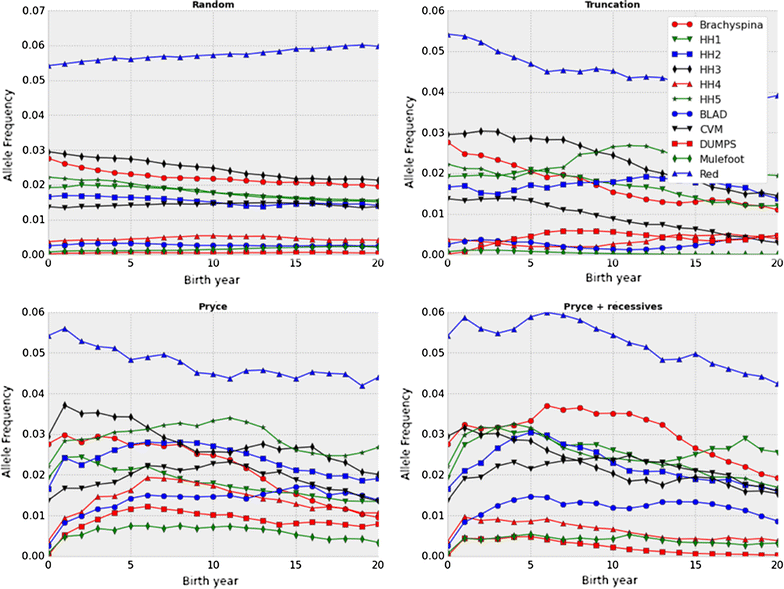 Source: Cole (2015)
Gene editing in livestock
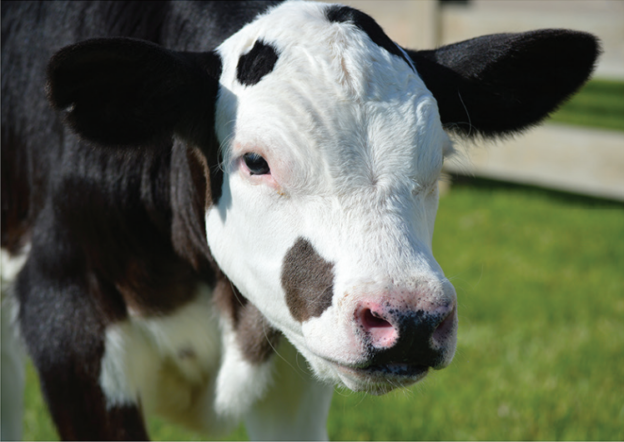 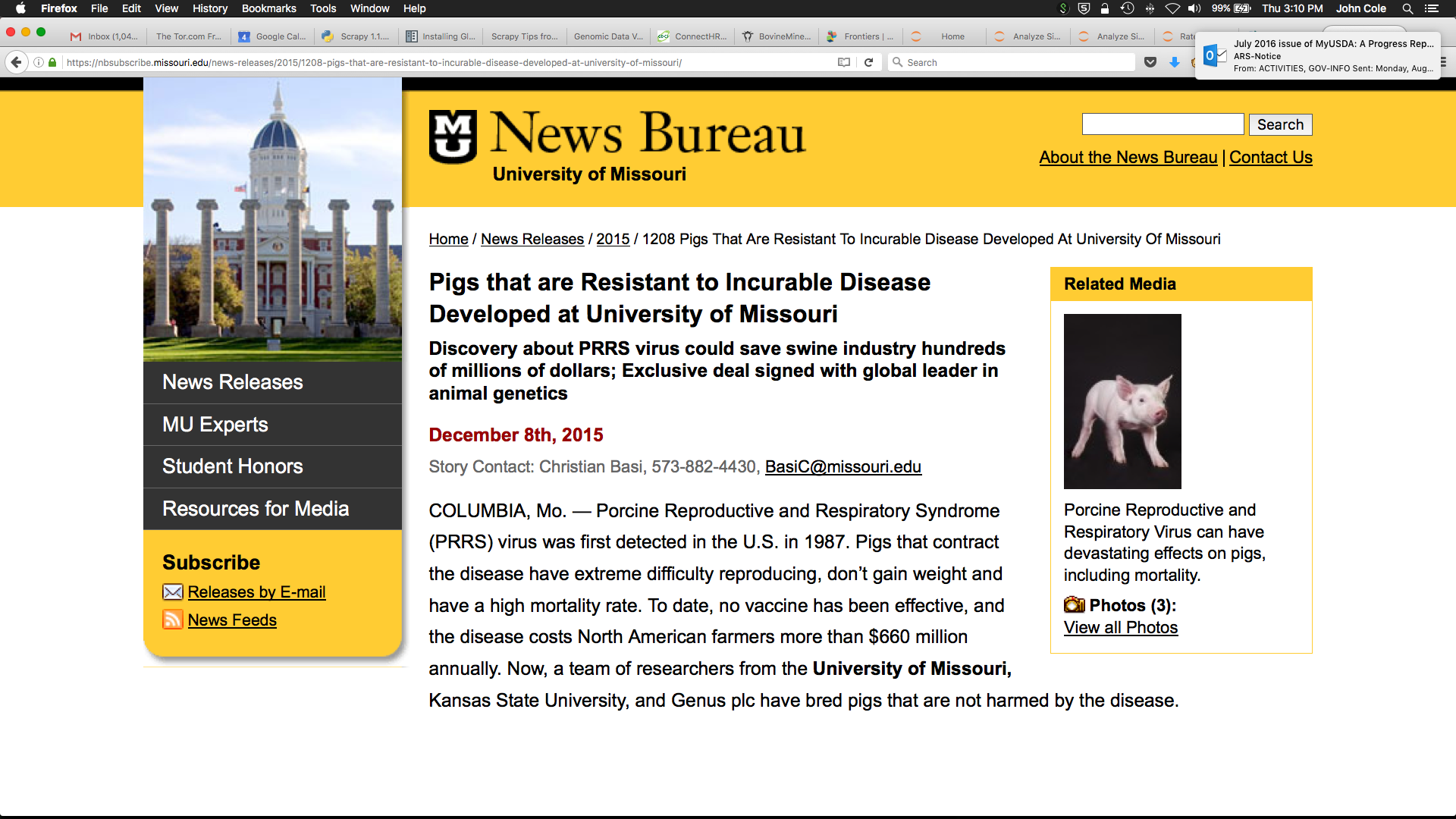 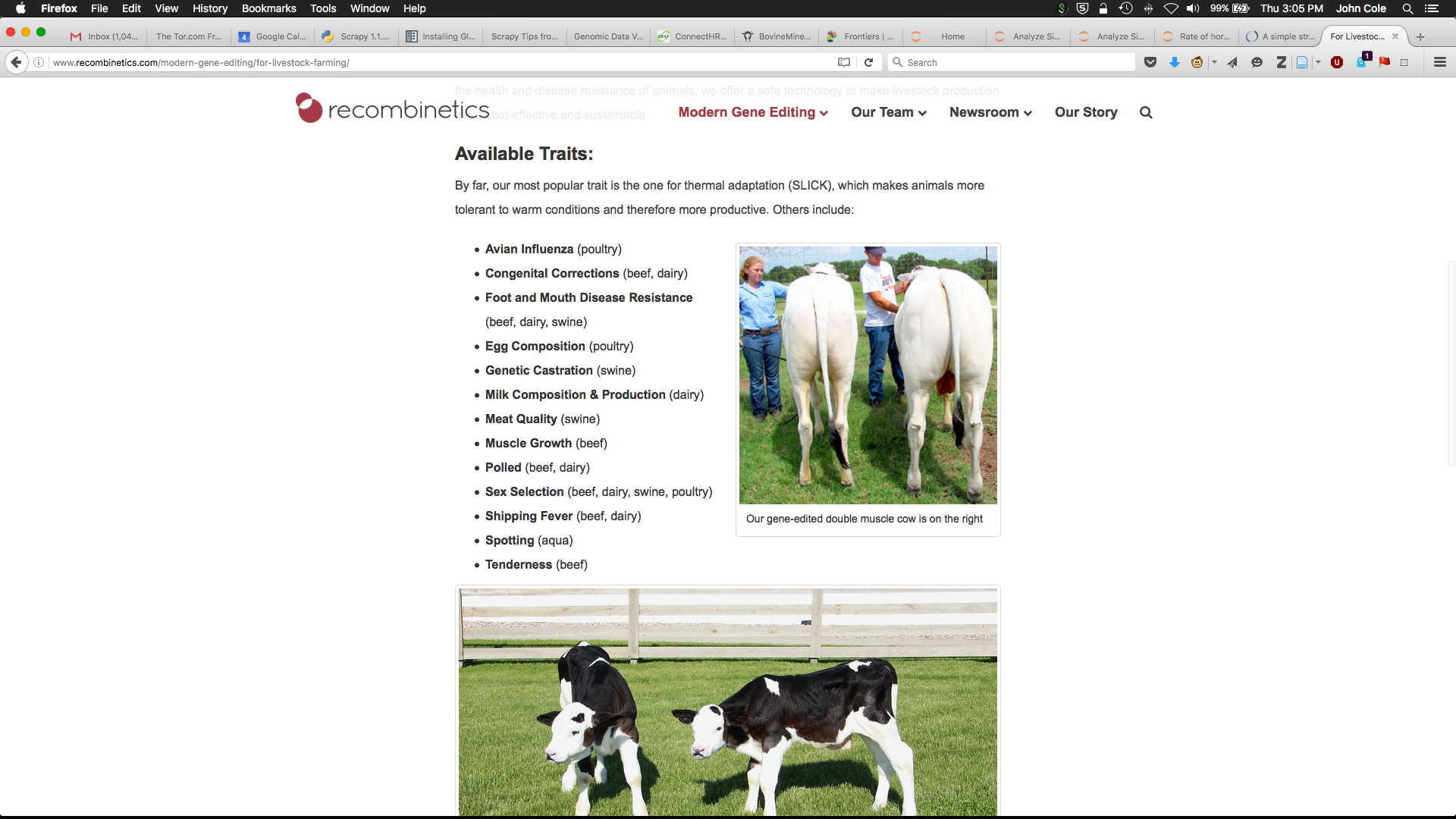 Objectives
Determine rates of allele frequency change for several genome editing technologies
Consider varying numbers of recessives as well as different proportions of bulls and cows to be edited
Simulation program
The multiple-recessives program of Cole (2015) was modified to accommodate gene editing
Code is available on GitHubunder a CC0 1.0 license
Any number or combination ofrecessives may be edited
Written in Python 2.7 withJupyter notebooks for analysis
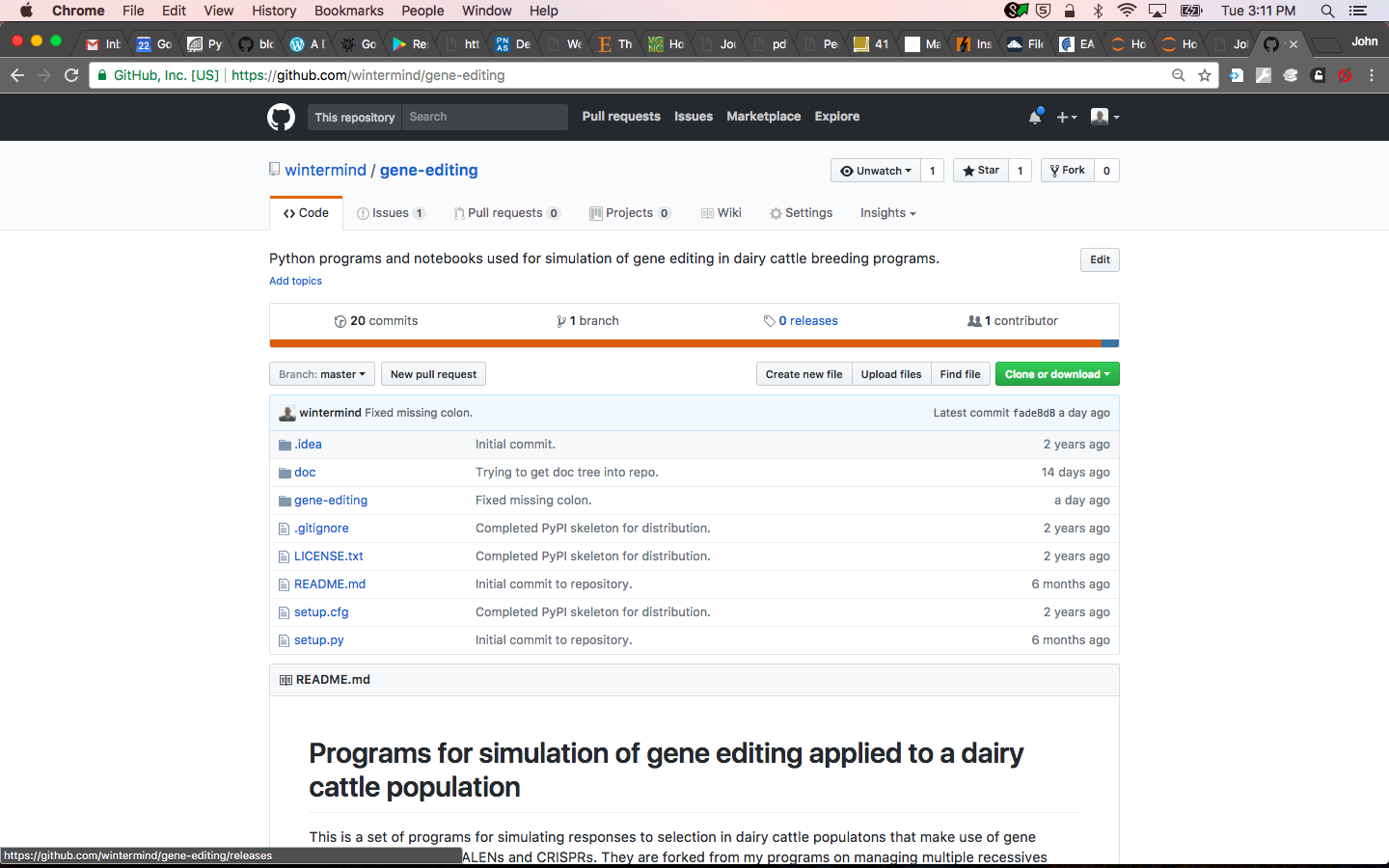 Recessives in U.S. Holsteins
*Causative mutation known
1Timing of embryonic loss/calf death for homozygous animals: B = calf death at/shortly after birth,
	E = embryonic loss/abortion, W = calf death weeks/months after birth
						             Source: Cole et al. (2016a,b)
Sequential mate allocation
Sequential mate allocation (cont’d)
A matrix, M, is used to allocate bulls to cows
Mij is set to 1 if Bij is the greatest value in column j (largest PA available for mating to that cow)
If the sum of row i < the number of permitted matings for that bull the mating is allocated
Else, the bull with the next-highest value of Bij is selected, until each column has only one element equal to 1
Gene editing algorithm
The best (elite) animals in the population are edited
Bernoulli random variate drawn (to determine if edit is successfully made to animal) and checked for success
After all recessives edited
Bernoulli random variate drawn (to determine if a live birth is produced) and checked for success
Failure means that no edited animal was produced and the edited animal is removed from the population
This model is not very realistic and needs refinement
Gene editing algorithm (cont’d)
Several scenarios can be accommodated in the software
Single edit and ET events (e.g., establish worst-case baseline)
 Limited numbers of edit and ET events repeated until success or the supply is exhausted (e.g., limited embryos available for elite animals)
Unlimited numbers of edit and ET events repeated until success (e.g., many embryos available in a population of genetically similar animals)
Properties of gene editing strategies
1CRISPR = clustered regularly interspaced short palindromic repeats;
TALEN = transcription activator-like effector nuclease;
Perfect = hypothetical technology with perfect success rate;
ZFN = zinc finger nuclease
2Calculated as editing success rate  ET success rate
3Trials required to for 99% probability of a live birth of an edited calf
Recessives by scenario
1Specific scenario simulated for each trait or group of traits
2Number of recessive loci in scenario
3Positive values undesirable and negative values desirable
Recessives by scenario (continued)
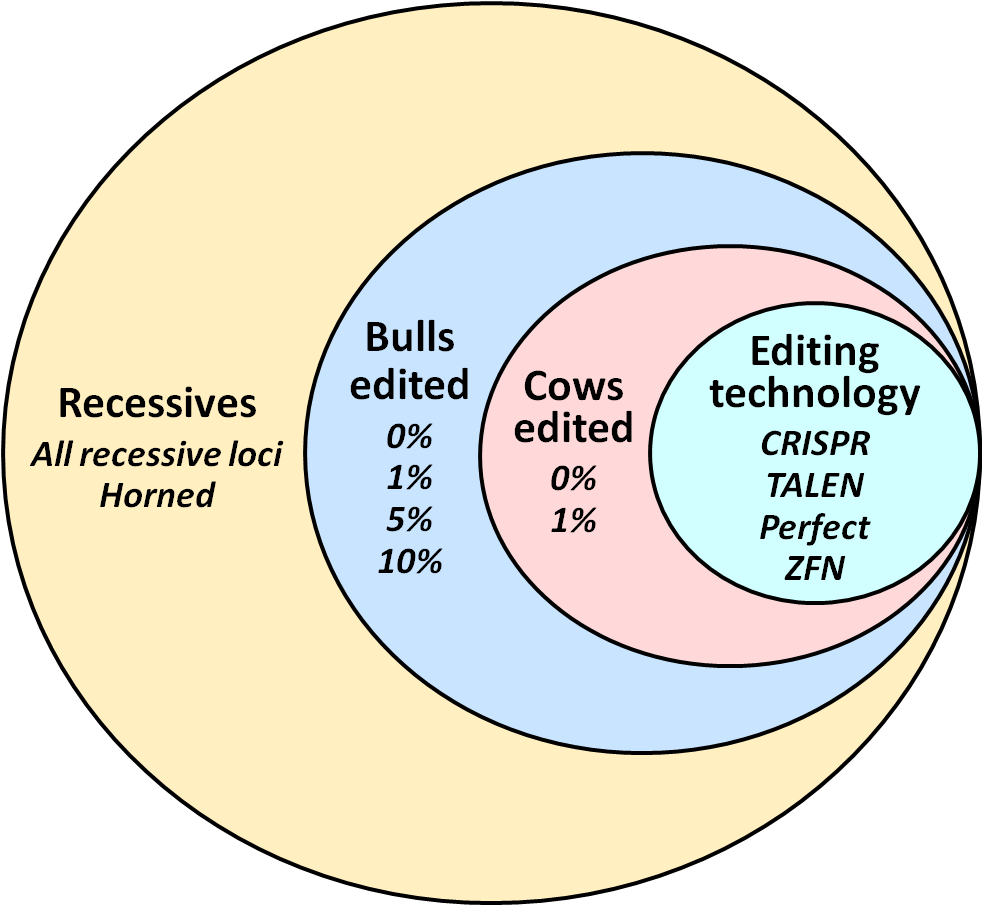 Allele frequency change for all recessives with CRISPR
Top 1% of bulls and 0% of cows edited using CRISPR
Top 10% of bulls and 1% of cows edited  using CRISPR
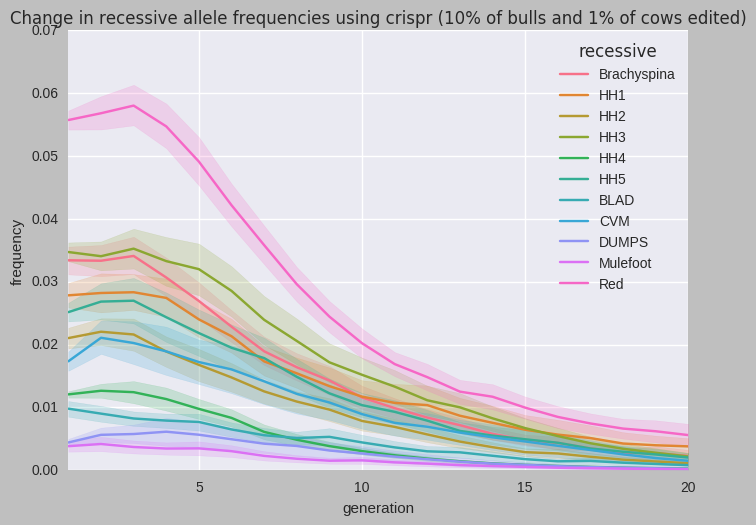 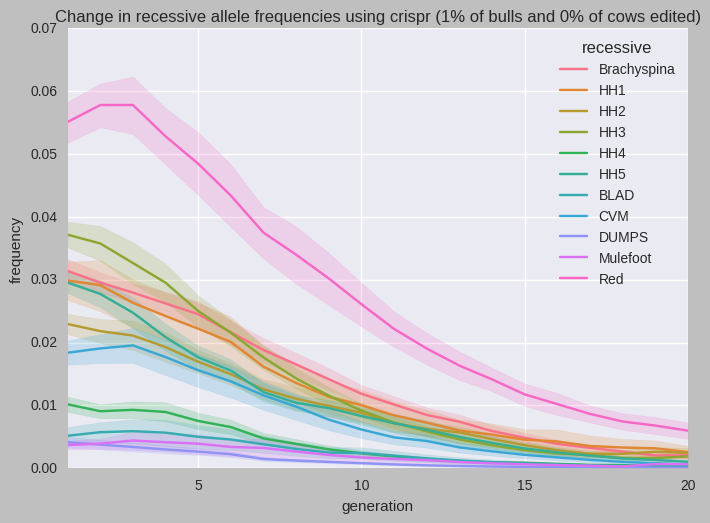 HH3 allele frequency change by editing method
Top 1% of bulls and 0% of cows edited
Top 10% of bulls and 1% of cows edited
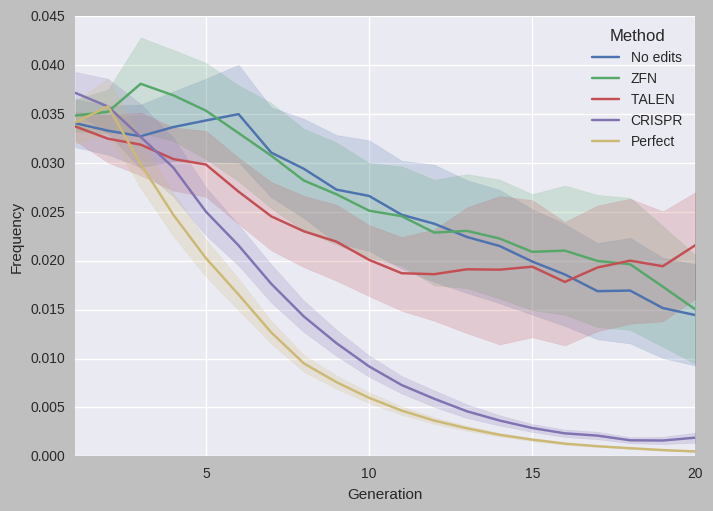 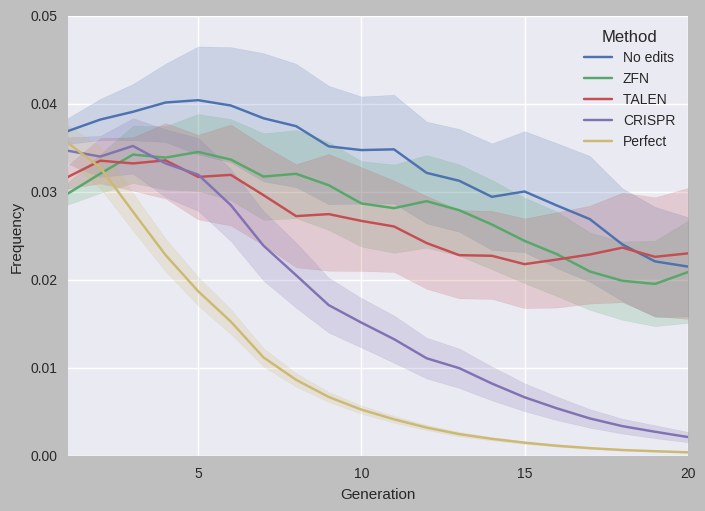 Actual versus observed HH3 allele frequency
Top 1% of bulls and 0% of cows edited
Top 10% of bulls and 1% of cows edited
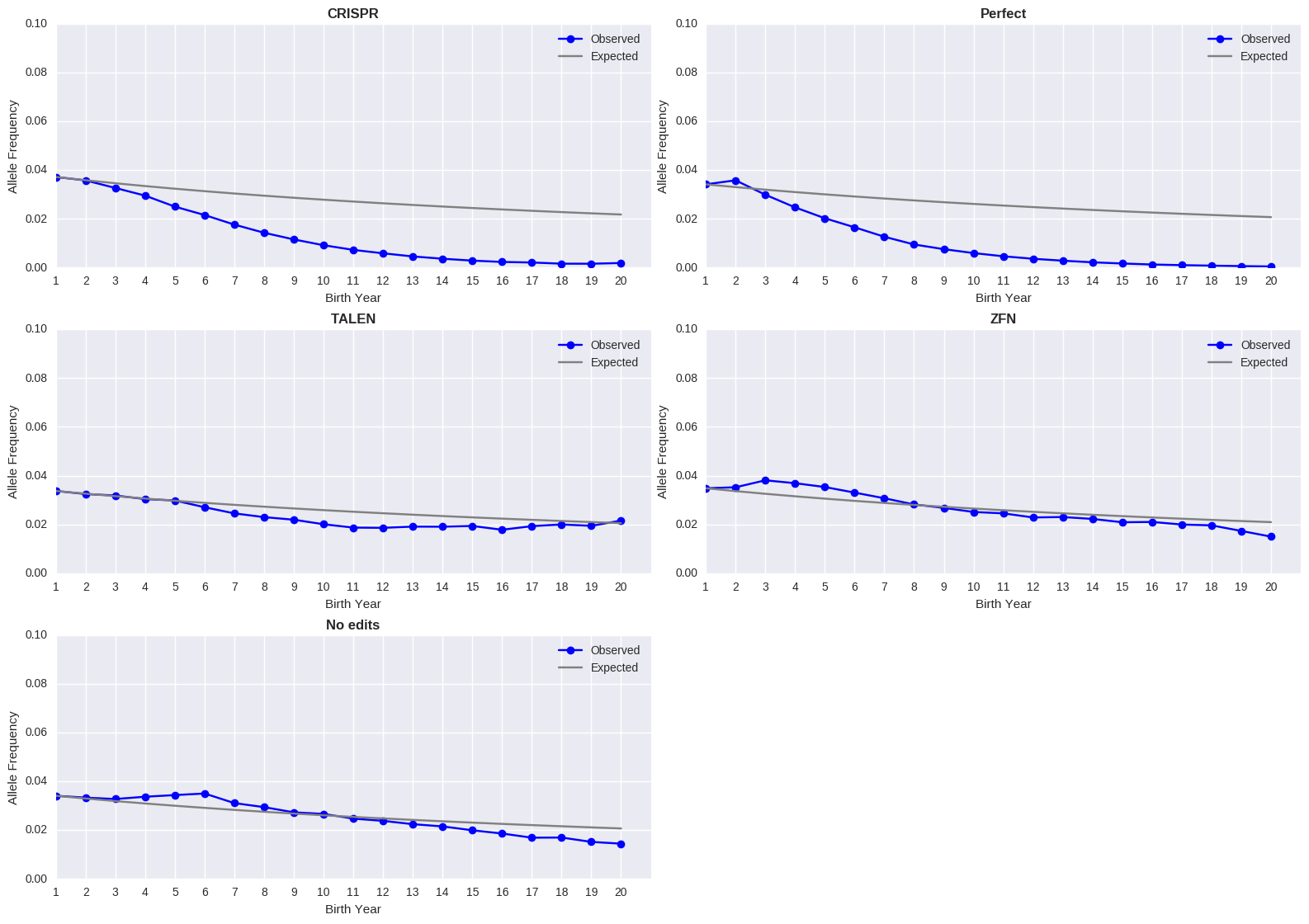 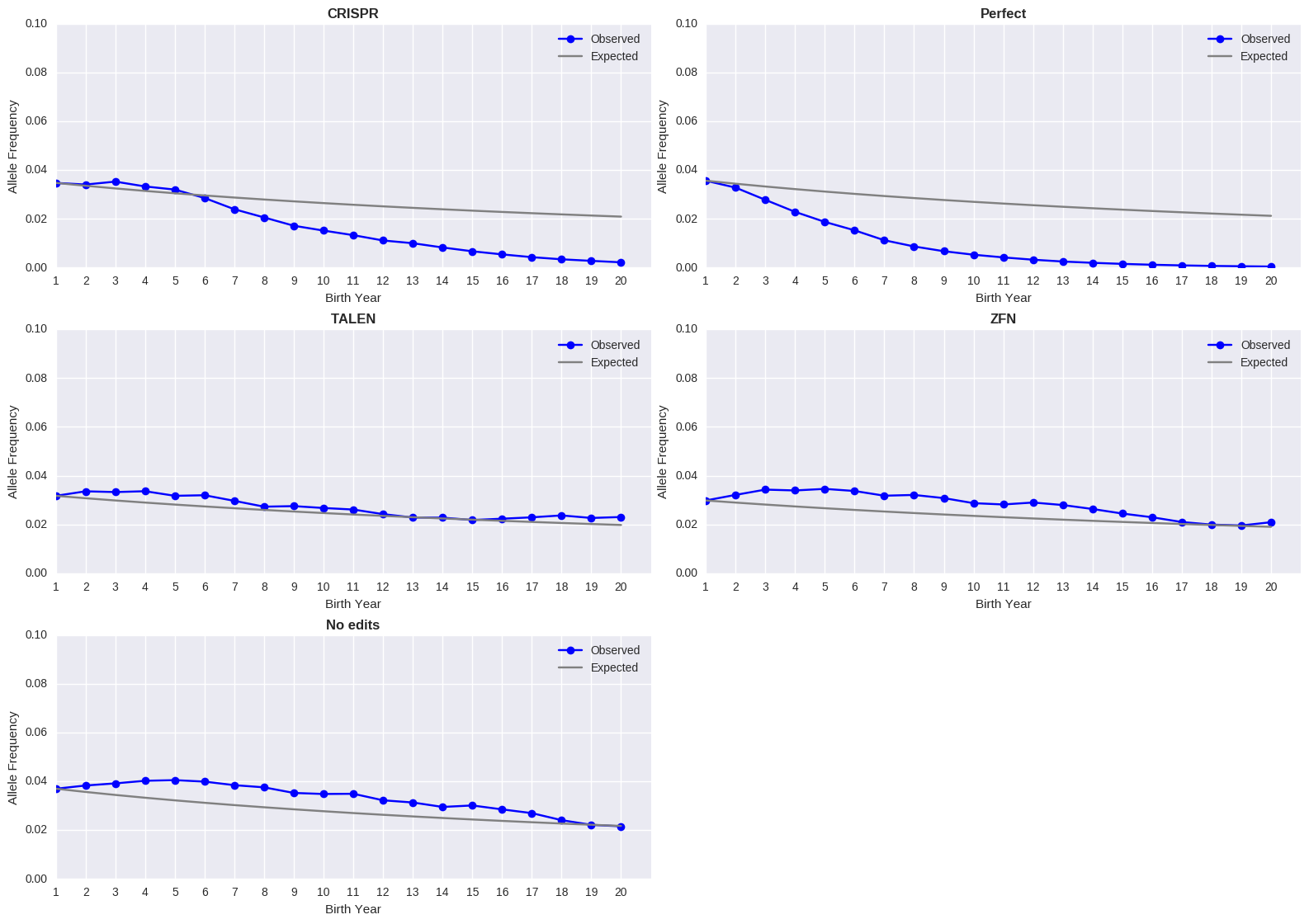 Inbreeding rates
Top 1% of bulls and 0% of cows edited
Top 10% of bulls and 1% of cows edited
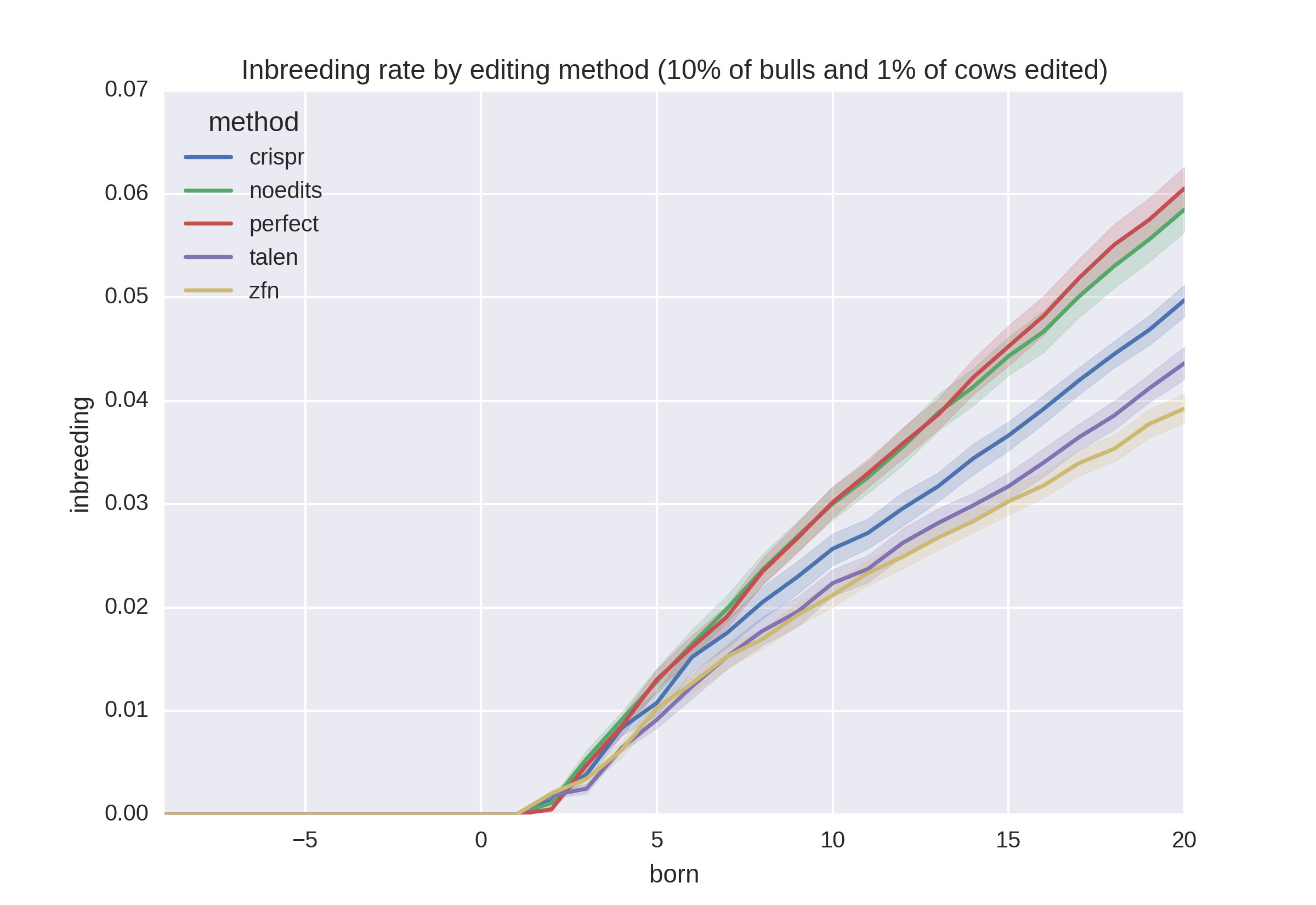 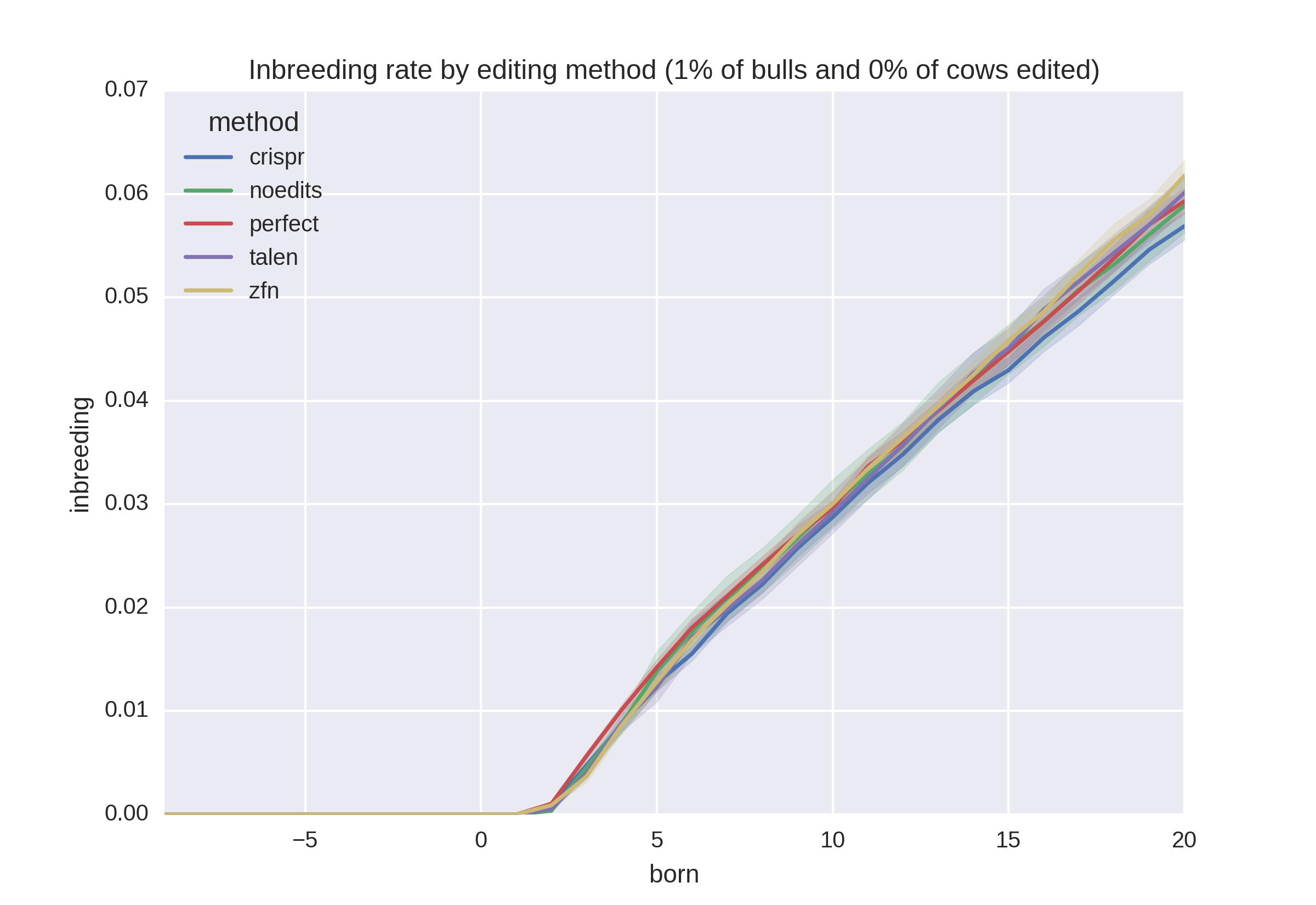 Embryonic deaths by generation
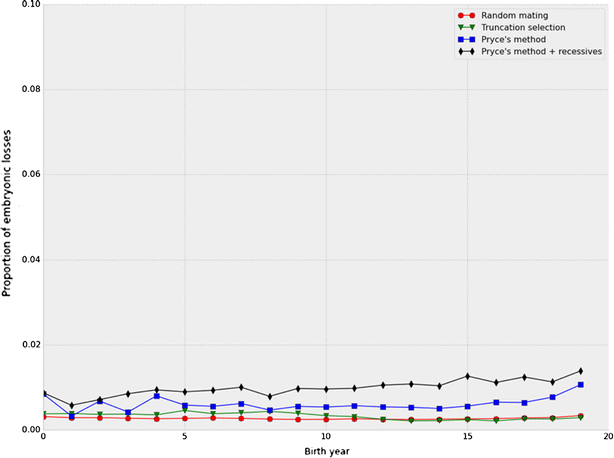 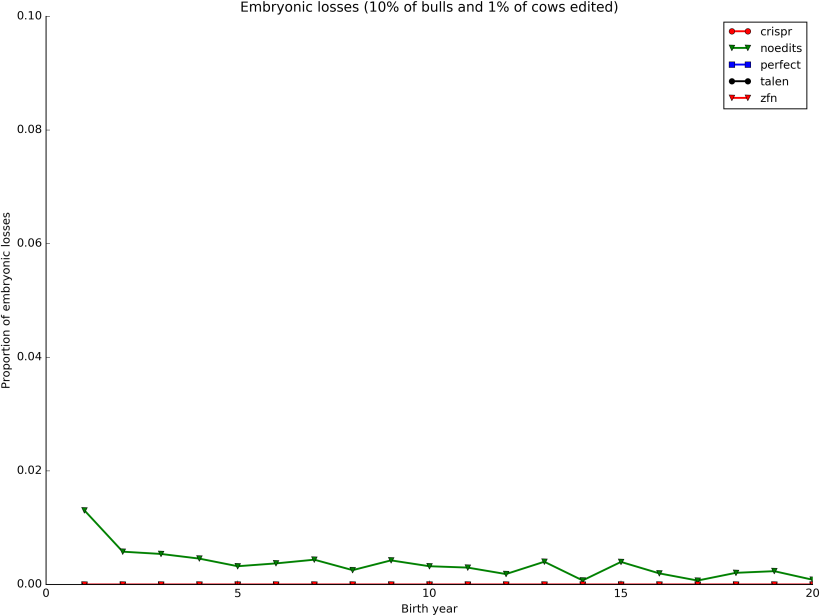 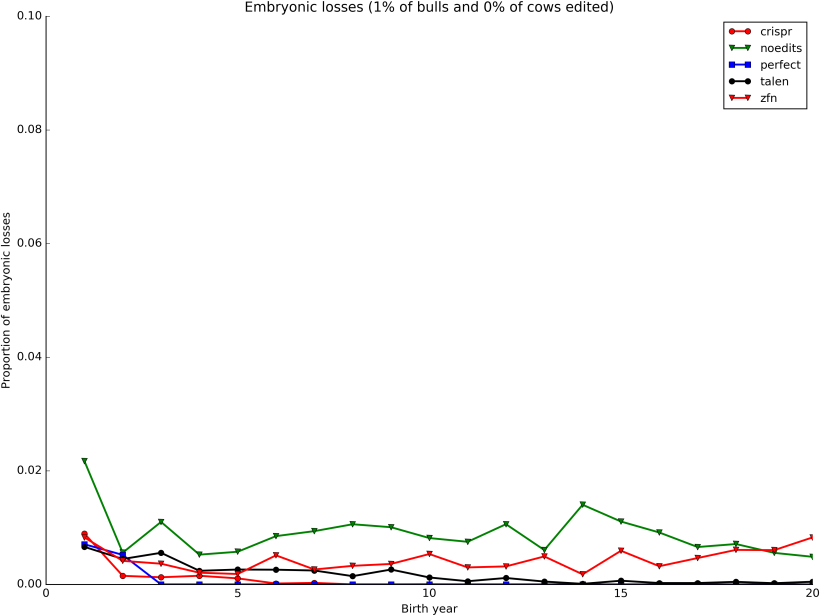 Why edit for polled?
Increasing polled frequency is slow without a sudden, substantial increase in value
Adding polled to selection indices a long-term (slow) solution
Gene editing to produce high-genetic merit polled bulls may be a short-term (fast) solution
Change in Holstein horned allele frequency
Top 1% of bulls and 0% of cows edited
Top 10% of bulls and 1% of cows edited
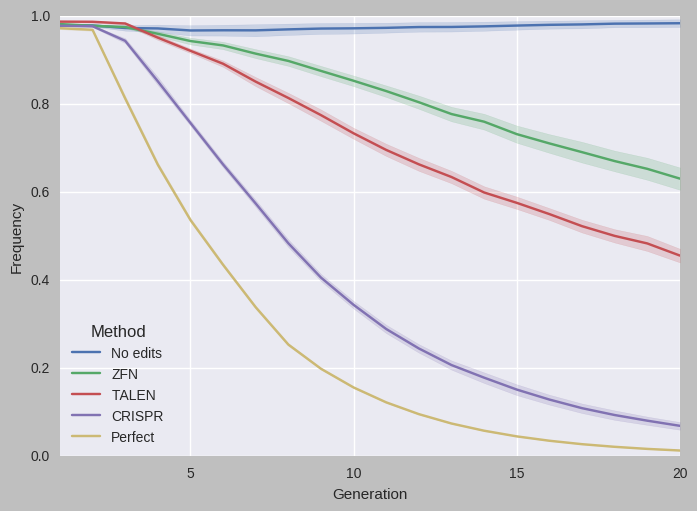 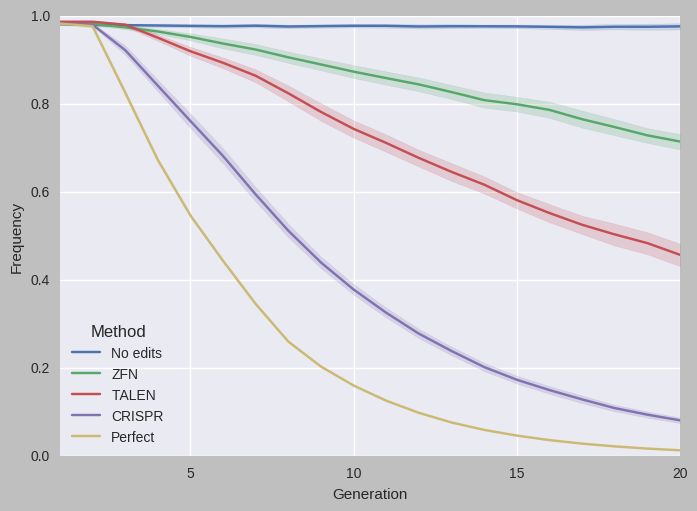 Actual versus observed horned allele frequency
Top 1% of bulls and 0% of cows edited
Top 10% of bulls and 1% of cows edited
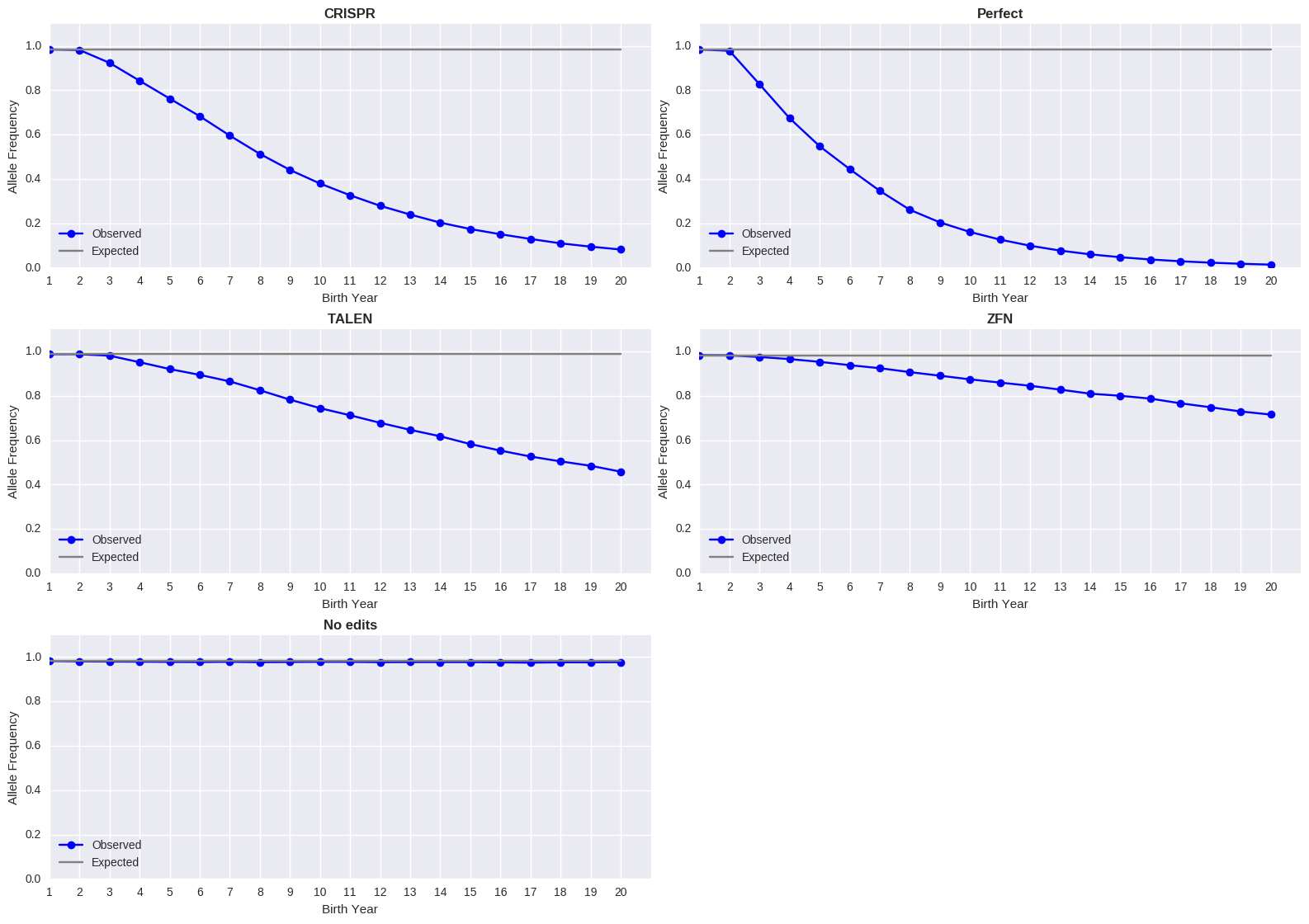 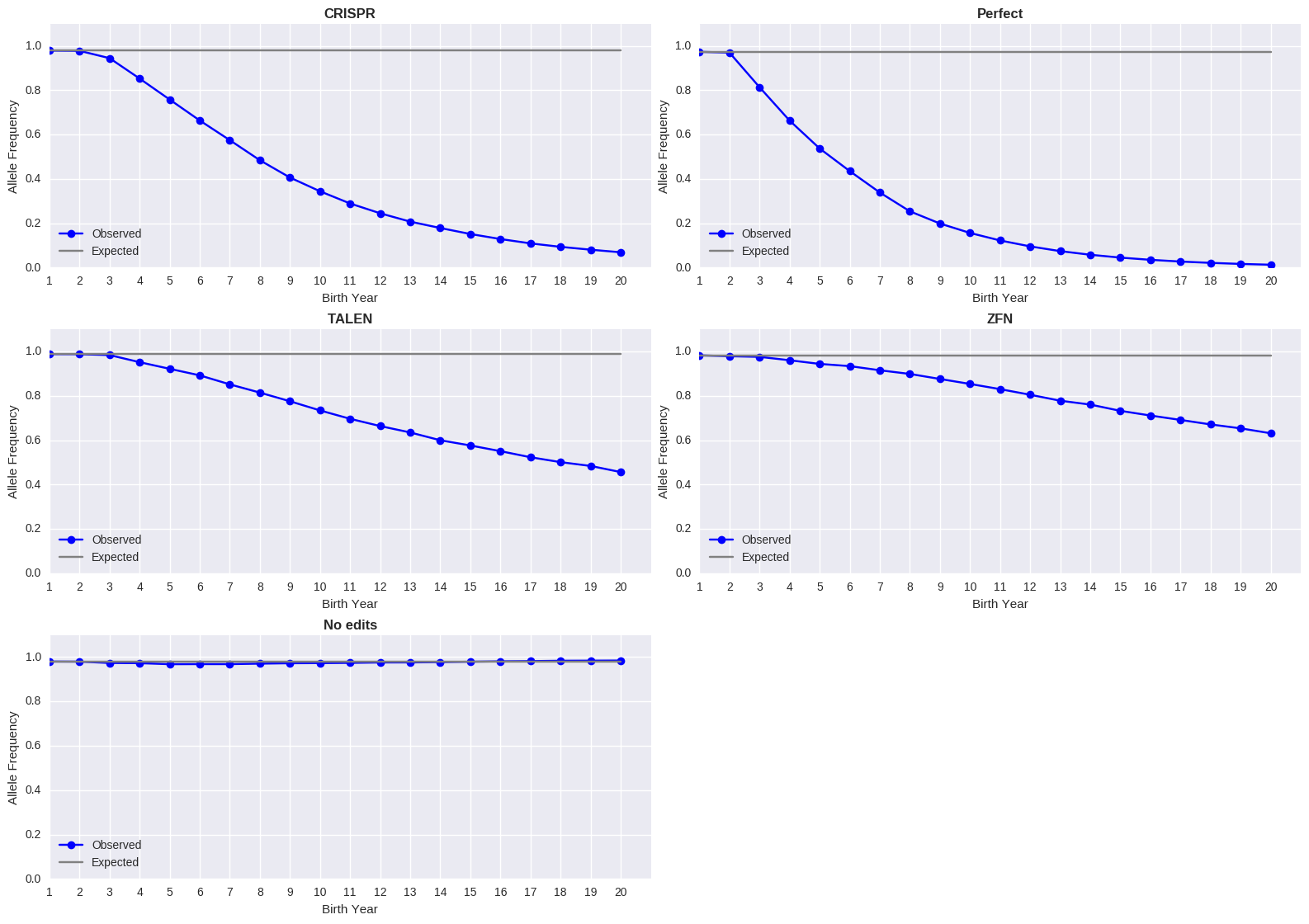 More edits result in faster progress
Change is faster with editing and few restrictions
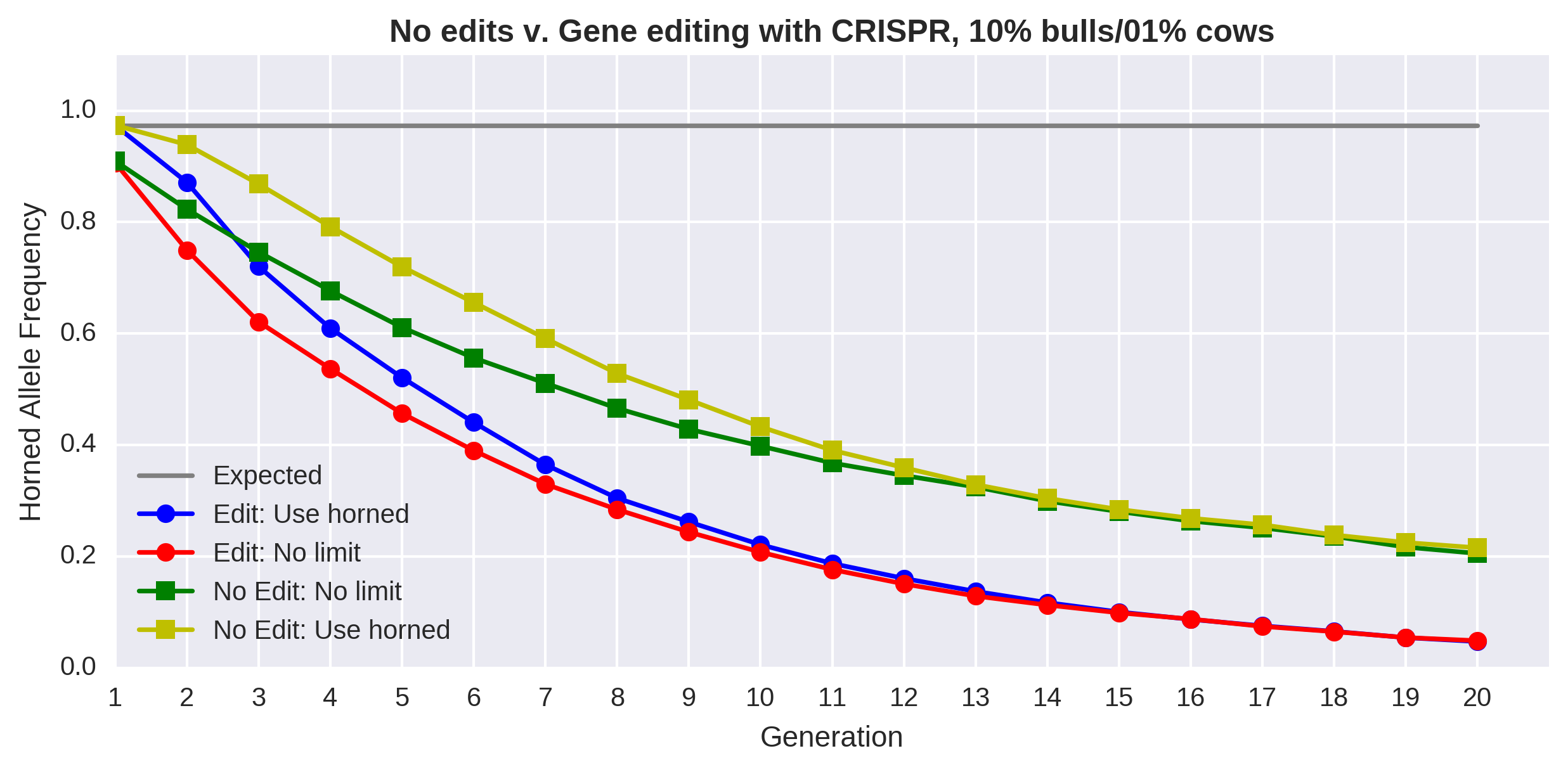 Key findings
Proportion of bulls edited had only a small effect on allele frequencies
Editing elite cows had little effect on allele frequencies
The efficiency of the editing technology is more important than the proportion edited
The more efficient the editing technology used the lower the rate of inbreeding
Progress is faster in early generations when bulls can be used for more matings
Acknowledgments and disclaimers
USDA-ARS project 8042-31000-101-00, “Improving Genetic Predictions in Dairy Animals Using Phenotypic and Genomic Information”
USDA is an equal opportunity provider and employer 
Mention of trade names or commercial products in this presentation is solely for the purpose of providing specific information and does not imply recommendation or endorsement by USDA
Questions?
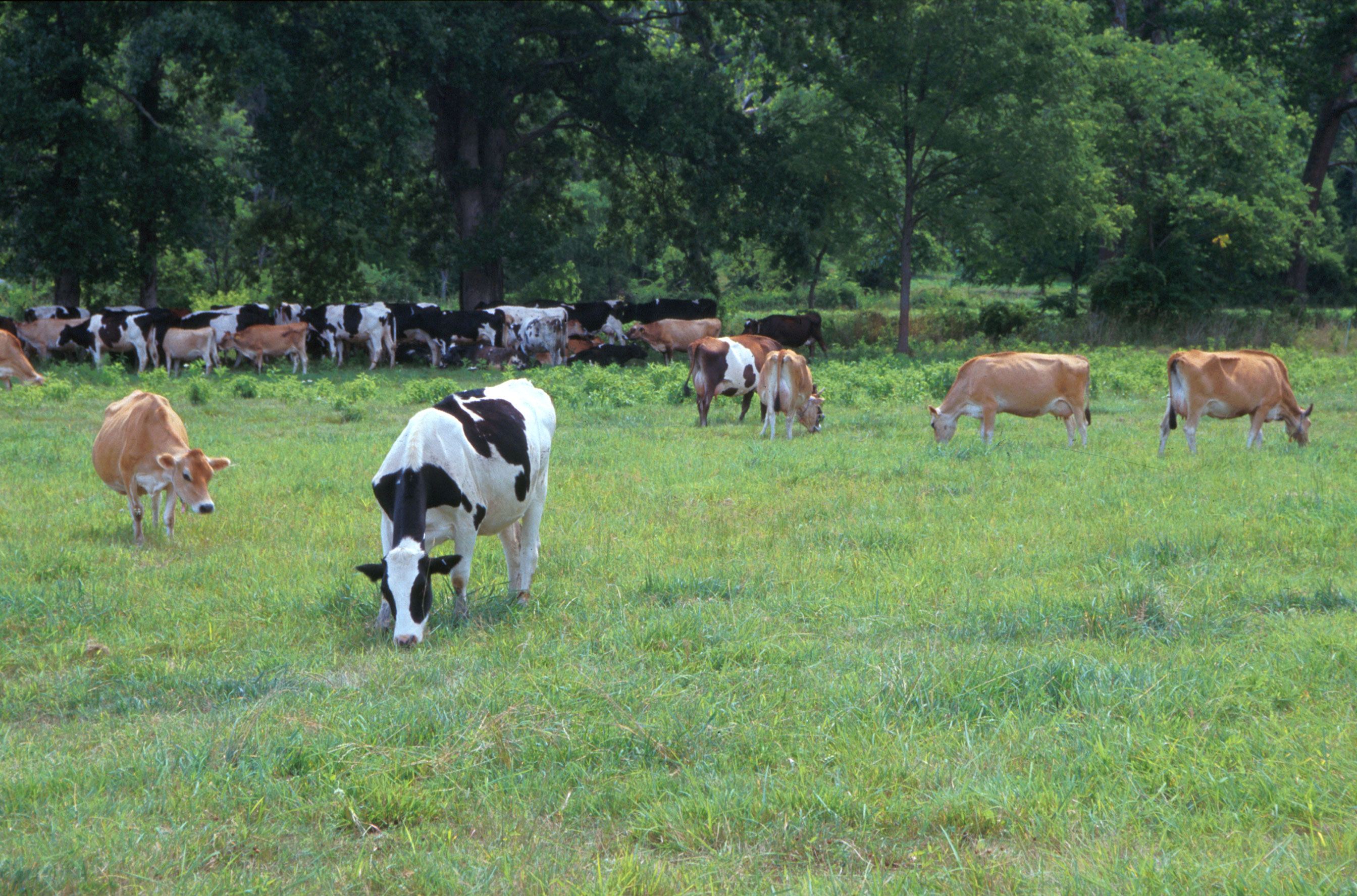 AIP web site:
http://aipl.arsusda.gov
Holstein and Jersey crossbreds graze on American Farm Land Trust’s
Cove Mountain Farm in south-central Pennsylvania
Source: ARS Image Gallery, image #K8587-14; photo by Bob Nichols